CALIFORNIA REPARATIONS TASK FORCE FINAL RECOMMENDATIONS
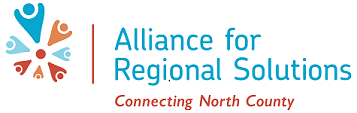 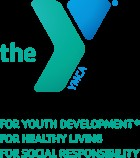 PRESENTATION FOR THE ALLIANCE FOR REGIONAL SOLUTIONS 
RACIAL JUSTICE COMMITTEE
BY MARYLYNN MCCORKLE, BLAYNE ADAMS AND RAFE EDWARD TRICKEY, JR.
SEPTEMBER 7, 2023, OCTOBER 5, 2023 AND DECEMBER 7, 2023
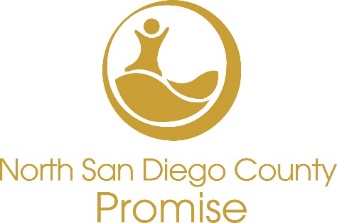 Intentionally Addressing Systemic Racism and Equity Through Education, Advocacy and Social Action
The California Reparations Task Force (CRTF)
In 2020, through the enactment of Assembly Bill No. 3121 (AB 3121—full text available here), California began the process of “addressing its role in accommodating and facilitating slavery, perpetuating the vestiges of enslave­ment, propagating state-sanctioned discrimination, and tolerating persistent, systemic structures of discrimina­tion on living African Americans across its systems of government at the local and state level.”

AB 3121 established the Task Force to Study and Develop Reparation Proposals for African Americans with a Special Consideration for African Americans Who are Descendants of Persons Enslaved in the United States (the California Reparations Task Force—CRTF) and directed the CRTF “to study and develop reparation proposals for African Americans.”

The CRTF’s Final Report (available here), released on June 29, 2023, included substantive  recommendations, including new policies, to “address harm and provide true reparations.”
Slide Number 2
Monetary Compensation Recommendations
AB 3121 charged the CRTF with calcu­lating “any form of compensation to African Americans, with a special consideration for African Americans who are descendants of persons enslaved in the United States.”

The CRTF engaged experts who identified five key categories of ongoing harm for which there are sufficient data and methods to esti­mate monetary losses experienced by African Americans in California (please see CRTF Final Report, Chapter 17, pages 608-625): 
Health Harms 
Mass Incarceration and Over-Policing of African Americans 
Housing Discrimination 
Unjust Property Takings by Eminent Domain 
Devaluation of African American Businesses
Slide Number 3
General Structural Policy Recommendations
In its Final Report, the CRTF concludes that the “adoption and implementation of [its] recommendations are cru­cial to effectuating AB 3121’s purpose and beginning the long-overdue process of providing true reparations for African Americans.”

The CRTF provides six General Structural Policy Recommendations (please see CRTF Final Report. Chapter 18, pages 635-641): 
Create and Fund the California American Freedman Affairs Agency 
Repeal Proposition 209 
Mandate Effective Racial Impact Analyses 
Require Agency Transparency
Make Legislative Findings that Build Legislative Records that Reflect the Historic and Present State of Pervasive Structural Barriers and Discrimination Against African Americans and Support Reparative Enactments 
Transmit the AB 3121 Task Force Report to the President of the United States and the United States Congress
Slide Number 4
Policy Recommendations Addressing Enslavement
The CRTF provides six Policy Recommendations to Address Enslavement (please see CRTF Final Report. Chapter 19, pages 644-646): 
Enact a Resolution Affirming the State’s Protection of Descendants of Enslaved People and Guaranteeing Protection of the Civil, Political and Socio-Cultural Rights of Descendants of Enslaved People
Amend the California Constitution to Prohibit Involuntary Servitude
Require Payment of Fair Market Value for Labor Provided by Incarcerated Persons (Whether in Jail or Prison)
Emphasize the “Rehabilitation” in the California Department of Corrections and Rehabilitation (CDCR)
Abolish the Death Penalty 
Prohibit Private Prisons from Benefiting from Contracts with CDCR to Provide Reentry Services to Incarcerated or Paroled Individuals
Slide Number 5
Policy Recommendations Addressing Racial Terror A
The CRTF provides 12 Policy Recommendations to Address Racial Terror (please see CRTF Final Report. Chapter 20, pages 648-665): 
Advance the Study of the Intergenerational, Direct and Indirect Impacts of Racism
Establish and Fund Community Wellness Centers in African American Communities
Fund Research to Study the Mental Health Issues Within California’s African American Youth Population, and Address Rising Suicide Rates Among African American Youth
Expand the Membership of the Mental Health Services Oversight and Accountability Commission to Include an Expert in Reducing Disparities in Mental Health Care Access and Treatment
Fund Community-Driven Solutions to Decrease Community Violence at the Family, School, and Neighborhood Levels in African American Communities
Address and Remedy Discrimination Against African American LGBTQ+ Youth and Adults, Reduce Economic Disparities for the African American LGBTQ+ Population, and Reduce Disparities in Mental Health and Health Care Outcomes for African American LGBTQ+ Youth and Adults
Slide Number 6
Policy Recommendations Addressing Racial Terror B
The CRTF provides 12 Policy Recommendations to Address Racial Terror (please see CRTF Final Report. Chapter 20, pages 648-665): 
Implement Procedures to Address the Over-Diagnosis of Emotional Disturbance Disorder s, Including Conduct Disorder, in African American Children
Disrupt the Mental Health Crisis and County Jail Cycle in African American Communities
Create and Fund Equivalents to the UC-PRIME-LEAD-ABC Program for Psychologists, Licensed Professional Counselors, and Licensed Professional Therapists (See Chapter 29 for the text of this recommendation)
Eliminate Legal Protections for Peace Officers Who Violate Civil or Constitutional Rights
 Recommend Abolition of the Qualified Immunity Doctrine to Allow Access to Justice for Victims of Police Violence
 Assess and Remedy Racially Biased Treatment of African American Adults and Juveniles in Custody in County Jails, State Prisons, Juvenile Halls, and Youth Camps (See Chapter 28 for the text of this recommendation)
Slide Number 7
Policy Recommendations AddressingPolitical Disenfranchisement A
The CRTF provides eight Policy Recommendations to Address Political Disenfranchisement (please see CRTF Final Report. Chapter 21, pages 674-679): 

Require District-Based Voting and Independent Redistricting Commissions to Safeguard Against the Dilution of the African American Voting Bloc
Increase Funding to Support the California Department of Justice’s Enforcement of Voting Rights in California
Enact Legislation Aligning with the Objectives of AB 2576 and Establish Separate Funding to Support Educational and Civic Engagement Activities
Provide Funding to Non-government Organizations (NGOs) the Work of Which Focuses on Increasing Civic Engagement Among African Americans
Slide Number 8
Policy Recommendations AddressingPolitical Disenfranchisement B
The CRTF provides eight Policy Recommendations to Address Political Disenfranchisement (please see CRTF Final Report. Chapter 21, pages 674-679): 

Declare Election Day a Paid State Holiday and Provide Support to Essential Workers to Increase Access to the Polls
Remove the Barrier of Proving Identity to Vote
Increase Jury Participation of Persons with Felony Convictions and Discourage Judges and Attorneys from Excluding Potential Jurors Solely for Having a Prior Felony Conviction
Increase Efforts to Restore the Voting Rights of Formerly and Currently Incarcerated Persons and Provide Access to Those Who Are Currently Incarcerated and Eligible to Vote
Slide Number 9
Policy Recommendations Addressing Housing Segregation and Unjust Property Takings A
The CRTF provides 11 Policy Recommendations to Address Housing Segregation and Unjust Property Takings (please see CRTF Final Report. Chapter 22, pages 681-688): 

Enact Policies Overhauling the Housing Industrial Complex
Collect Data on Housing Discrimination
Provide Anti-Racism Training to Workers in the Housing Field
Expand Grant Funding to Community-Based Organizations to Increase Home Ownership
Provide Property Tax Relief to African Americans, Especially Descendants, Living in Formerly Redlined Neighborhoods, Who Purchase or Construct a New Home
Provide Direct Financial Assistance to Increase Home Ownership Among African Americans, Especially Descendants, Through Shared Appreciation Loans and Subsidized Down Payments, Mortgages, and Homeowner’s Insurance
Slide Number 10
Policy Recommendations Addressing Housing Segregation and Unjust Property Takings B
The CRTF provides 11 Policy Recommendations to Address Housing Segregation and Unjust Property Takings (please see CRTF Final Report. Chapter 22, pages 681-688): 

Require State Review and Approval of All Residential Land Use Ordinances Enacted by Historically and Currently Segregated Cities and Counties
Repeal Crime-Free Housing Policies
Increase Affordable Housing for African American Californians
Provide Restitution for Racially Motivated Takings
Provide a Right to Return for Displaced African American Californians
Slide Number 11
Policy Recommendations Addressing Separate and Unequal Education A
The CRTF provides 16 Policy Recommendations to Address Separate and Unequal Education (please see CRTF Final Report. Chapter 23, pages 692-704): 

Increase Funding to Schools to Address Racial Disparities
Fund Grants to Local Educational Agencies to Address the COVID-19 Pandemic’s Impacts on Preexisting Racial Disparities in Education
Implement Systematic Review of School Discipline Data
Improve Access to Educational Opportunities for All Incarcerated People
Adopt Mandatory Curriculum for Teacher Credentialing and Trainings for School Personnel and Grants for Teachers
Employ Proven Strategies to Recruit African American Teachers
Require that Curriculum at All Levels Be Inclusive and Free of Bias
Advance the Timeline for Ethnic Studies Classes
Slide Number 12
Policy Recommendations Addressing Separate and Unequal Education B
The CRTF provides 16 Policy Recommendations to Address Separate and Unequal Education (please see CRTF Final Report. Chapter 23, pages 692-704): 

Adopt a K-12 Black Studies Curriculum
 Adopt the Freedom School Summer Program
 Reduce Racial Disparities in the STEM Fields for African American Students
 Expand Access to Career Technical Education for Descendants
 Improve Access to Public Schools
 Fund Free Tuition to California Public Colleges and Universities
 Eliminate Standardized Testing for Admission to Graduate Programs in the University of California and California State University Systems
 Identify and Eliminate Racial Bias and Discrimination in Statewide K-12 Proficiency Assessments
Slide Number 13
Policy Recommendations Addressing Racism in Environment and Infrastructure
The CRTF provides seven Policy Recommendations to Address Racism in Environment and Infrastructure (please see CRTF Final Report. Chapter 24, pages 712-714): 

Increase Greenspace Access and Recreation Opportunities in African American Communities
Test for and Eliminate Toxicity in Descendant Communities
Increase Trees in Redlined and Descendant Communities
Develop Climate Resilience Hubs in Redlined and Descendant Communities
Remove Lead in Drinking Water
Prevent Highway Expansion and Mitigate Transportation Pollution
Address Food Injustice (see Chapter 29 for the text of this recommendation)
Slide Number 14
Policy Recommendations Addressing Pathologizing the African American Family
The CRTF provides eight Policy Recommendations to Address Pathologizing the African American Family (please see CRTF Final Report. Chapter 25, pages 718-728): 
Reduce and Seek to Eliminate Racial Disparities in the Removal of African American Children from Their Homes and Families
Reduce the Placement of African American Children in Foster Care and Increase Kinship Placements for African American Children
Establish and Fund Early Intervention Programs that Address Intimate Partner Violence (IPV) Within the African American Community
Eliminate Interest on Past-Due Child Support and Eliminate Back Child Support Debt
Eliminate or Reduce Charges for Phone Calls from Detention Facilities Located Within the State of California
Address Disproportionate Homelessness Among African American Californians 
Address Disparities and Discrimination Associated with Substance Use Recovery Services
End the Under-Protection of African American Women and Girls
Slide Number 15
Policy Recommendations Addressing Control Over Creative, Cultural and Intellectual Life
The CRTF provides five Policy Recommendations to Address Control Over Creative, Cultural and Intellectual Life (please see CRTF Final Report. Chapter 26, pages 735-737): 
Provide State Funding to African Americans to Address Disparities in Compensation Among Athletes in the University of California and California State University System and Funding to Support African American Athletes in Capitalizing on their Names, Images, and Likenesses and Intellectual Property
Prohibit Discrimination Based on Natural and Protective Hair Styles in All Competitive Sports
Identify and Remove Monuments, Plaques, State Markers, and Memorials Memorializing and Preserving Confederate Culture; Erect Monuments, Plaques, and Memorials Memorializing and Preserving the Reconstruction Era and the African American Community
Provide Funding to the Proposed California American Freedmen Affairs Agency, Specifically for Creative, Cultural, and Intellectual Life
Eliminate the California Department of Corrections and Rehabilitation’s Practice of Banning Books
Slide Number 16
Policy Recommendations Addressing Stolen Labor and Hindered Opportunity
The CRTF provides nine Policy Recommendations to Address Stolen Labor and Hindered Opportunity (please see CRTF Final Report. Chapter 27, pages 740-744): 

Create Greater Transparency in Gubernatorial Appointments
Provide Guaranteed Income Program for Descendants
Eliminate Barriers to Licensure for People with Criminal Records
Transform the Minimum Wage Back into a Living Wage
Advance Pay Equity Through Employment Transparency and Equity in Hiring and Promotion
Create and Fund Professional Career Training
Create or Fund Apprenticeship Grant Programs
Fund African American Businesses
Fund African American Banks
Slide Number 17
Policy Recommendations Addressing The Unjust Legal System A
The CRTF provides 21 Policy Recommendations to Address The Unjust Legal System (please see CRTF Final Report. Chapter 28, pages 748-758): 
Allocate Funds to Remedy Harms and Promote Opportunity
Eliminate Barriers for African American Prospective Attorneys by Funding Legal Education and Ending Discriminatory Gatekeeping at the State Bar
Prohibit Cash Bail and Mandate that Those Who Are Acquitted or Exonerated be Reimbursed by the Entity or Entities at Fault
Enact Enforceable Legislation with Penalties that Dismantles the School to Prison Pipeline and Decriminalizes the Youth Justice System
Amend the Penal Code to Clarify and Confirm Decriminalization of Transit and Other Public Disorder Offenses
Amend the Penal Code to Shift Public Disorder Infractions and Low-Level Crimes Outside of Law Enforcement Jurisdiction
Prohibit Pretextual Traffic and Pedestrian Stops, Probation Inquiries, and Consent-Only Searches
Slide Number 18
Policy Recommendations Addressing The Unjust Legal System B
The CRTF provides 21 Policy Recommendations to Address The Unjust Legal System (please see CRTF Final Report. Chapter 28, pages 748-758): 

Mandate Policies and Training on Bias-Free Policing
Enact Legislation that Requires the Department of Justice to Promulgate Model Law Enforcement Policies Designed to Prevent Racial Disparities in Policing
Repeal Three Strikes Sentencing
Abolish the Death Penalty (see Chapter 19 for the text of this recommendation)
Strengthen and Expand the Racial Justice Act
Assess and Remedy Racially Biased Treatment of African American Adults and Juveniles in Custody in County Jails, State Prisons, Juvenile Halls, and Youth Camps
Accelerate Scheduled Closures of Identified California State Prisons and Close Ten Prisons Over the Next Five Years, with Financial Savings Redirected to the California American Freedmen Affairs Agency
Slide Number 19
Policy Recommendations Addressing The Unjust Legal System C
The CRTF provides 21 Policy Recommendations to Address The Unjust Legal System (please see CRTF Final Report. Chapter 28, pages 748-758): 
Require Payment of Fair Market Value for Labor Provided by Incarcerated Persons (see Chapter 19 for the text of this recommendation)
Emphasize the “Rehabilitation” in the California Department of Corrections and Rehabilitation (CDCR) (see Chapter 19 for the text of this recommendation)
Prohibit Private Prisons from Benefiting from Contracts with CDCR to Provide Reentry Services to Incarcerated or Paroled Individuals (see Chapter 19 for the text of this recommendation)
Increase Efforts to Restore the Voting Rights of Formerly and Currently Incarcerated Persons and Provide Access to Those Who Are Currently Incarcerated and Eligible to Vote (see Chapter 21 for the text of this recommendation)
Eliminate Legal Protections for Peace Officers Who Violate Civil or Constitutional Rights (see Chapter 20 for the text of this recommendation)
Recommend Abolition of the Qualified Immunity Doctrine to Allow Victims of Police Violence Access to Justice (see Chapter 20 for the text of this recommendation)
End the Under-Protection of African American Women and Girls (see Chapter 25 for the text of this recommendation)
Slide Number 20
Policy Recommendations Addressing Mental and Physical Harm and Neglect A
The CRTF provides 25 Policy Recommendations to Address Mental and Physical Harm and Neglect (please see CRTF Final Report. Chapter 29, pages 763-779): 

Address Health Inequities Among African American Californians by Funding the California Health Equity and Racial Justice Fund
Improve Health Insurance Coverage
Evaluate the Efficacy of Health Care Laws, Including Recent Enactments
Address Anti-Black Discrimination in Health Care
Mandate Standardized Data Collection
Provide Medical Social Workers/Health Care Advocates
Improve Diversity Among Clinical Trial Participants
Remedy the Higher Rates of Injury and Death Among African American Mothers and Infants
Fund Community Wellness Centers in African American Communities (see Chapter 20 for the text of this recommendation)
Slide Number 21
Policy Recommendations Addressing Mental and Physical Harm and Neglect B
The CRTF provides 25 Policy Recommendations to Address Mental and Physical Harm and Neglect (please see CRTF Final Report. Chapter 29, pages 763-779): 
Fund Research to Study the Mental Health Issues Within California’s African American Youth Population, and Address Rising Suicide Rates Among African American Youth (see Chapter 20 for the text of this recommendation)
Meet the Health Needs of African American Elders
Remedy Disparities in Oral Health Care
Address Disparities and Discrimination Associated with Substance Use Recovery Services (see Chapter 25 for the text of this recommendation)
Fix Racially Biased Algorithms and Medical Artificial Intelligence in Health Care
Fund and Expand the UC PRIME LEAD-ABC Program to be Available at All UC Medical Campuses
Create and Fund Equivalents to the UC PRIME LEAD-ABC Program for Psychologists, Licensed Professional Counselors, and Licensed Professional Therapists
Permanently Fund the California Medicine Scholars Program and Create and Fund Equivalent Pathway Programs for Students in the CSU and UC Systems
Slide Number 22
Policy Recommendations Addressing Mental and Physical Harm and Neglect C
The CRTF provides 25 Policy Recommendations to Address Mental and Physical Harm and Neglect (please see CRTF Final Report. Chapter 29, pages 763-779): 
Review and Prevent Racially Biased Disciplinary Practices by the Medical Board of California
Address Food Injustice
Increase Greenspace Access and Recreation Opportunities in African American Communities (see Chapter 24 for the text of this recommendation)
Test for and Eliminate Toxicity in Descendant Communities (see Chapter 24 for the text of this recommendation)
Increase Trees in Redlined and Descendant Communities (see Chapter 24  for the text of this recommendation)
Develop Climate Resilience Hubs in Redlined and Descendant Communities (see Chapter 24  for the text of this recommendation)
Remove Lead in Drinking Water (see Chapter 24 for the text of this recommendation)
Prevent Highway Expansion and Mitigate Transportation Pollution (see Chapter 24  for the text of this recommendation)
Slide Number 23
Policy Recommendations Addressing The Wealth Gap
The CRTF provides two Policy Recommendations to Address The Wealth Gap (please see CRTF Final Report. Chapter 30, pages 786-787): 

Fund and Conduct a Study to Calculate the Overall Racial Wealth Gap in California
Encourage the Federal Government to Use the National Racial Wealth Gap to Determine Federal-Level Reparations
Slide Number 24
What Can RJC Members Do to Help Operationalize the CRTF’s Recommendations?
Advocate at All Levels
Run for Elected Office
Legislate Policy Changes
Read the Entire Final Report
Present to and Educate Others
In office, tirelessly create and sponsor legislation that operational-izes the CRTF’s recommenda-tions.
Prepare CRTF recommenda-tions presentations.
Formally present before local organizations, advocacy groups and elected bodies.
With like-minded colleagues, run for elected office on a Racial Justice, Equity, Inclusion, Antiracism and Reparations platform.
Carefully and thoughtfully read all 40 chapters of the CRTF’s Final Report, particularly chapters 17 through 30 and chapter 33.
Write letters to and speak before elected officials at all levels: local, county, state, federal and international.
Slide Number 25
Discussion, Questions and Other Feedback
What More Would You Like to Know About the CRTF’s Final Report and Recommendations?
Are You Prepared to Take Action to See the CRTF’s Policy Recommendations Operationalized?
Do You Have Observations or Feedback Related to the CRTF’s Final Report and Recommendations You Wish to Share?
Thank You for Your Continuing Commitment and Support of Racial Justice, Equity, Inclusion and Antiracism and Working to Assure Centuries of Race-based Atrocities and Harms are Addressed and True Reparations are Provided!
Slide Number 26
Primary Sources Links
California Reparations Task Force (CRTF) Home: https://oag.ca.gov/ab3121
All CRTF Reports, Findings and Recommendations: https://oag.ca.gov/ab3121/reports
CRTF Complete Final Report: https://oag.ca.gov/system/files/media/full-ca-reparations.pdf and https://oag.ca.gov/ab3121/report
CRTF Final Report Executive Summary: https://oag.ca.gov/system/files/media/exec-summary-ca-reparations.pdf
CRTF Final Recommendations: https://oag.ca.gov/system/files/media/ch17-ca-reparations.pdf
CRTF Introduction to Policy Recommendations: https://oag.ca.gov/system/files/media/ch18-ca-reparations.pdf
CRTF Final Report Chapters 19 through 30 (Policies Recommended to Address Harms and Provide True Reparations): https://oag.ca.gov/ab3121/report
Video Recording of CRTF June 29, 2023 (Final) Meeting: https://www.youtube.com/watch?v=cyVzOpjCF0Q
Slide Number 27